03/31/15
MRFs and Segmentation with Graph Cuts
Computer Vision
CS 543 / ECE 549 
University of Illinois

Derek Hoiem
Logistics
HW 3 grades released

HW 4 due next Monday

Final project proposals due Friday (by email)
Today’s class
Review/Finish EM

MRFs

Segmentation with Graph Cuts
i
wij
j
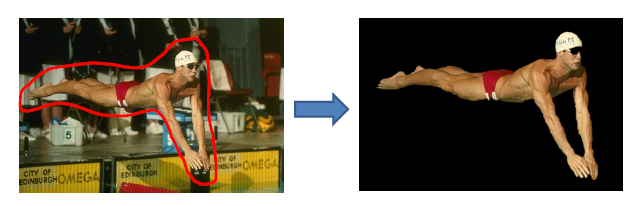 Missing Data Problems: Segmentation
Challenge: Segment the image into figure and ground without knowing what the foreground looks like in advance.

Three subproblems:
If we had labels, how could we model the appearance of foreground and background? 	MLE: maximum likelihood estimation
Once we have modeled the fg/bg appearance, how do we compute the likelihood that a pixel is foreground?  Probabilistic inference
How can we get both labels and appearance models at once? 	 Hidden data problem: Expectation Maximization
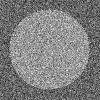 Background
Foreground
EM: Mixture of Gaussians
Initialize parameters

Compute likelihood of hidden variables for current parameters


Estimate new parameters for each component, weighted by likelihood
Given by normal distribution
Gaussian Mixture Models: Practical Tips
Design decisions
Number of components
Select by hand based on knowledge of problem 
Select using cross-validation or sample data
Usually, not too sensitive and safer to use more components
Variance
“Spherical covariance”: dimensions within each component are independent with equal variance (1 parameter but usually too restrictive) 
“Diagonal covariance”:  dimensions within each component are not independent with difference variances (N parameters for N-D data)
“Full covariance”: no assumptions  (N*(N+1)/2 parameters); for high N might be expensive to do EM, to evaluate, and may overfit
Typically use “Full” if lots of data, few dimensions; Use “Diagonal” otherwise

Can get stuck in local minima
Use multiple restarts
Choose solution with greatest data likelihood
“Hard EM”
Same as EM except compute z* as most likely values for hidden variables

K-means is an example

Advantages
Simpler: can be applied when cannot derive EM
Sometimes works better if you want to make hard predictions at the end
But
Generally, pdf parameters are not as accurate as EM
EM Demo
GMM with images demos
What’s wrong with this prediction?
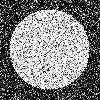 P(foreground | image)
Solution: encode dependencies between pixels
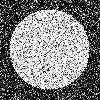 P(foreground | image)
Normalizing constant called “partition function”
Pairwise predictions
Labels to be predicted
Individual predictions
Writing Likelihood as an “Energy”
-log
Cost of assignment yi
Cost of pairwise assignment yi ,yj
Notes on energy-based formulation
Primarily used when you only care about the most likely solution (not the confidences)

Can think of it as a general cost function

Can have larger “cliques” than 2
Clique is the set of variables that go into a potential function
Markov Random Fields
Node yi: pixel label
Edge: constrained pairs
Cost to assign a label to each pixel
Cost to assign a pair of labels to connected pixels
Markov Random Fields
Unary potential
Example: “label smoothing” grid
0: -logP(yi = 0 | data)
1: -logP(yi = 1 | data)
Pairwise Potential
0    1
0  0    K	
1  K    0
K>0
Solving MRFs with graph cuts
Source (Label 0)
Cost to assign to 1
Cost to split nodes
Cost to assign to 0
Sink (Label 1)
Solving MRFs with graph cuts
Source (Label 0)
Cost to assign to 1
Cost to split nodes
Cost to assign to 0
Sink (Label 1)
GrabCut segmentation
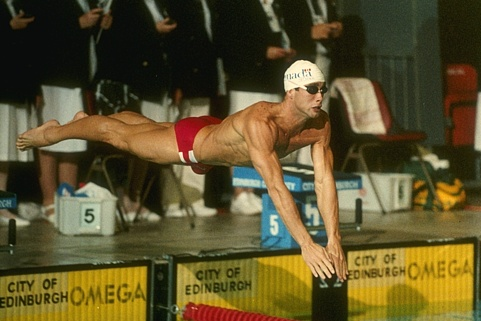 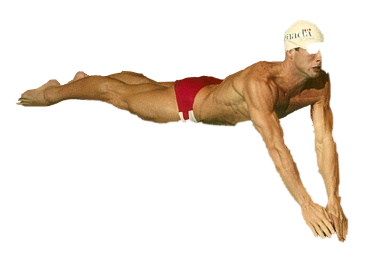 User provides rough indication of foreground region.

Goal: Automatically provide a pixel-level segmentation.
Grab cuts and graph cuts
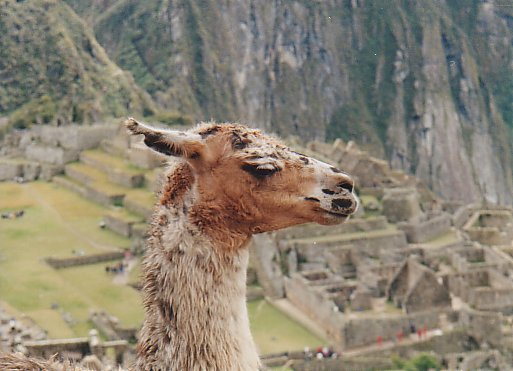 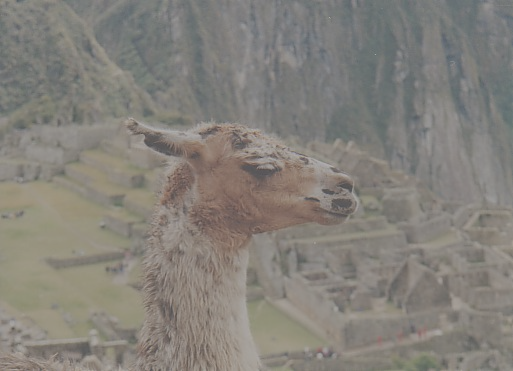 Magic Wand (198?)
Intelligent ScissorsMortensen and Barrett (1995)
GrabCut
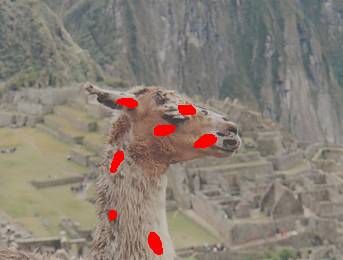 User Input
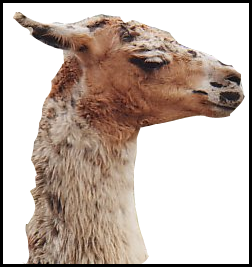 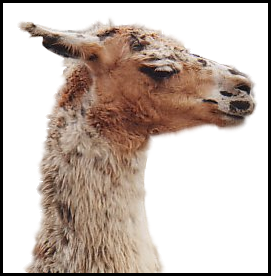 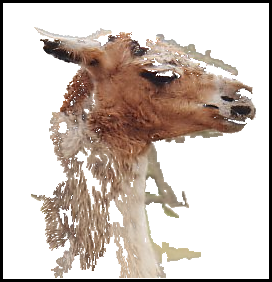 Result
Regions
Regions & Boundary
Boundary
Source: Rother
[Speaker Notes: Basic idea is to combine the information which was used in the 2 well known tools: MW and IS.
MS select a region of similar colour according to your input. Fat pen and the boundary snapps to high contrast edges. 
Grabcut combines it. And this allows us to simplify the user interface considerably by …]
Colour Model
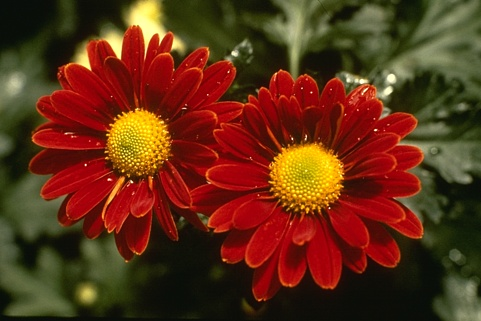 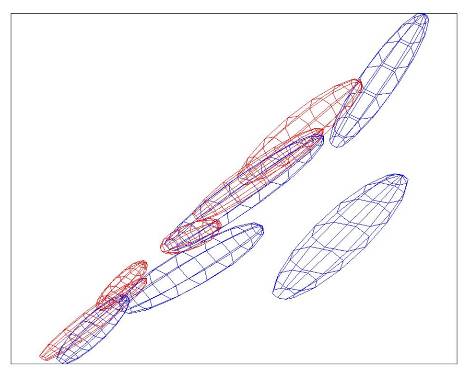 R
Foreground &Background
G
Background
Gaussian Mixture Model (typically 5-8 components)
Source: Rother
[Speaker Notes: Color enbergy.
Iterations have the effect of pulling them away; 
D is – log likelyhood of the GMM.]
Graph cuts  Boykov and Jolly (2001)
Foreground (source)
Min Cut
Background(sink)
Cut: separating source and sink; Energy: collection of edges
Min Cut: Global minimal energy in polynomial time
Image
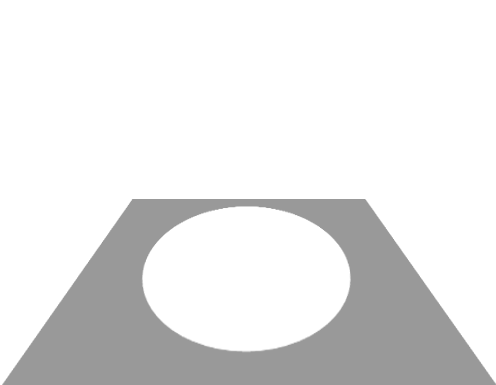 Source: Rother
[Speaker Notes: Optimization engine we use Graph Cuts. By now everybody should know what graph cut is. IN case you missed it here is a very brief introduction. 

To image. 3D view. First task to construct a graph. 
All pixels on a certain scanline. Just a few of them. 
Next step introduce artificial nodes. fgd and background. 
Edges – contrast. Boundary is quite likely between black and white. 
Min Cut - Minimum edge strength.]
Colour Model
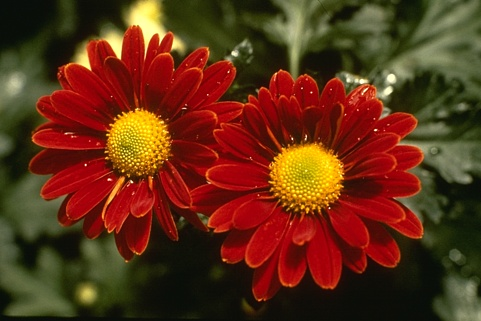 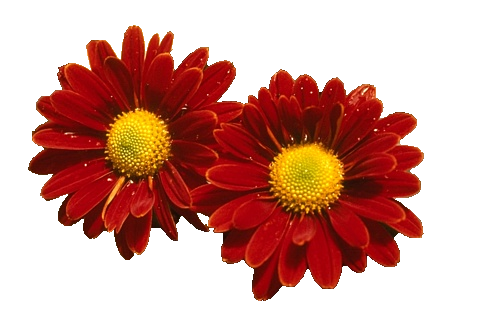 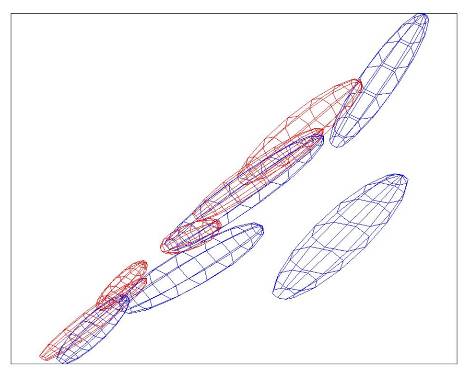 R
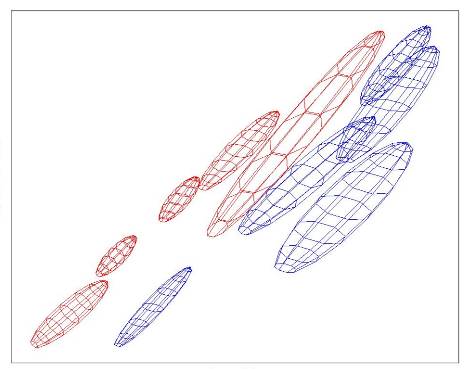 R
Iterated graph cut
Foreground &Background
Foreground
G
Background
G
Background
Gaussian Mixture Model (typically 5-8 components)
Source: Rother
[Speaker Notes: Color energy.
Iterations have the effect of pulling them away; 
D is – log likelihood of the GMM.]
GrabCut segmentation
Define graph 
usually 4-connected or 8-connected
Divide diagonal potentials by sqrt(2)
Define unary potentials
Color histogram or mixture of Gaussians for background and foreground

Define pairwise potentials

Apply graph cuts
Return to 2, using current labels to compute foreground, background models
What is easy or hard about these cases for graphcut-based segmentation?
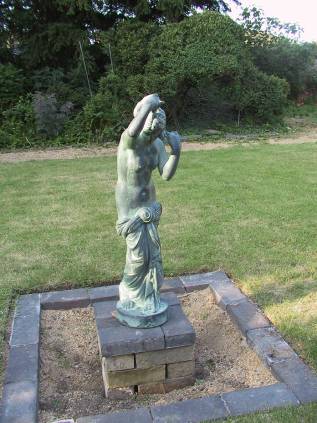 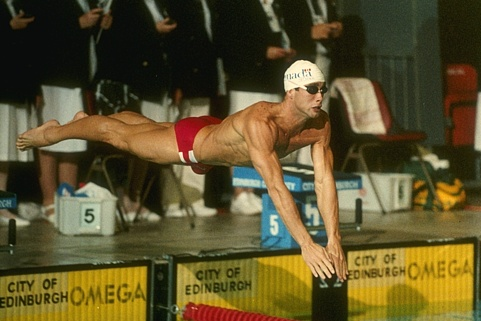 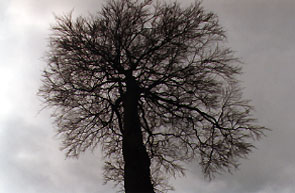 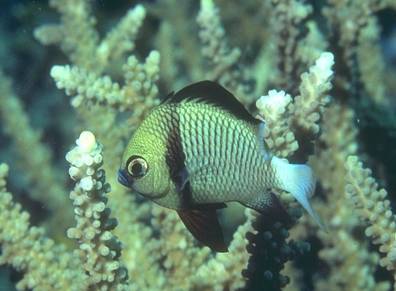 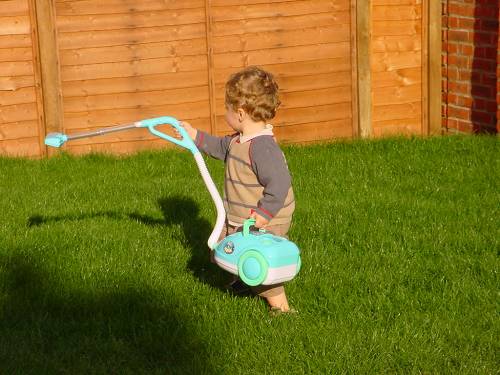 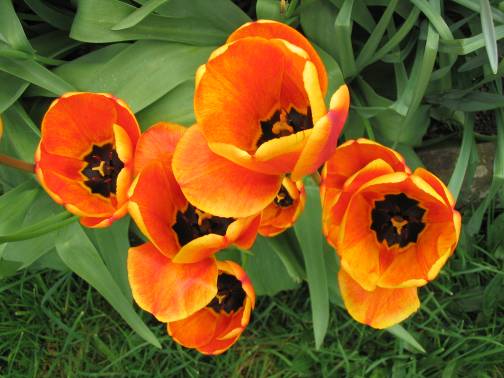 Easier examples
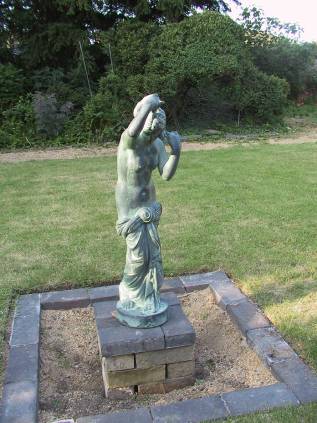 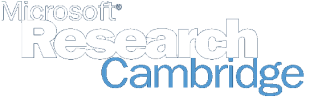 GrabCut – Interactive Foreground Extraction    		10
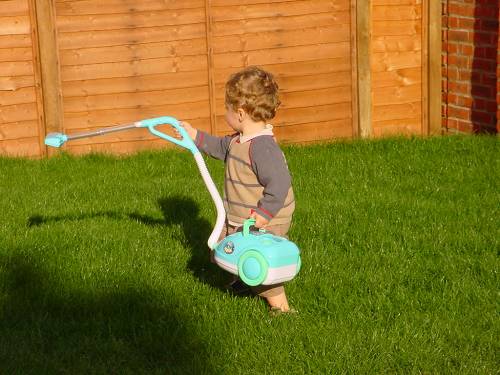 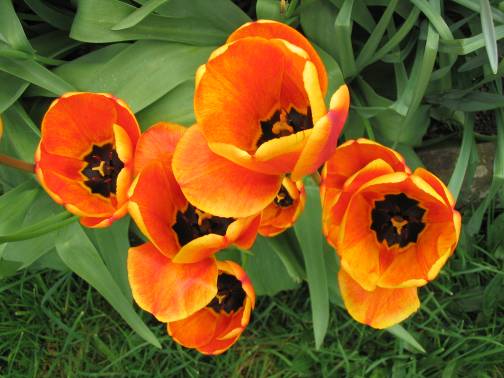 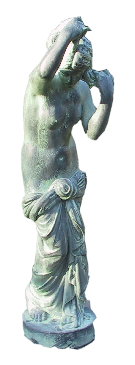 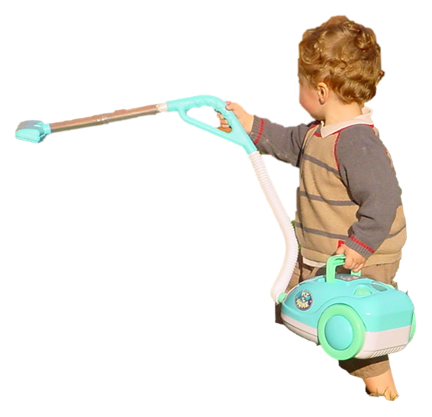 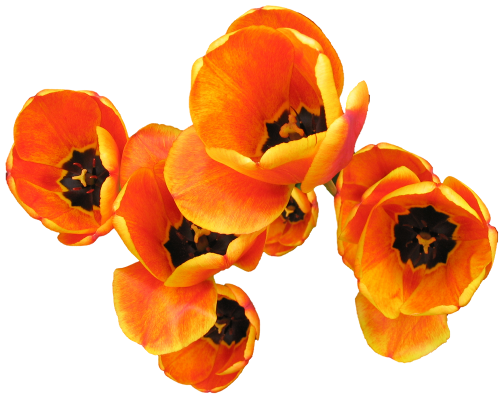 [Speaker Notes: Moderately straightforward examples- after the user input automnatically]
More difficult Examples
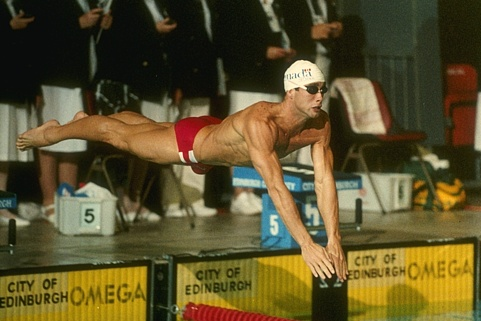 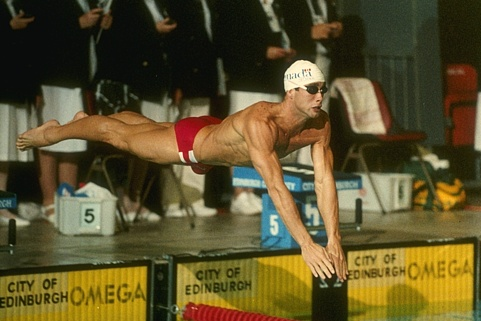 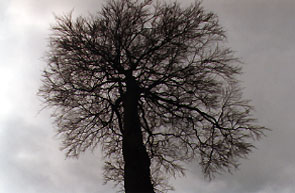 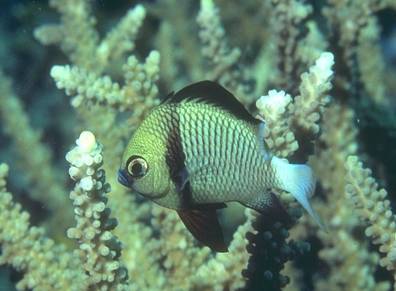 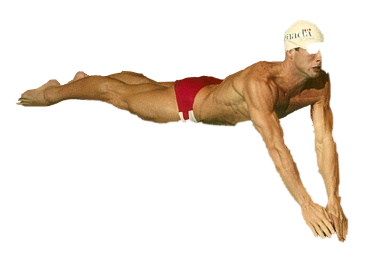 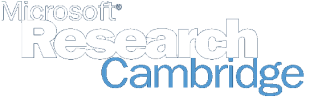 GrabCut – Interactive Foreground Extraction    		11
Camouflage & 
		Low Contrast
Fine structure
Harder Case
Initial Rectangle
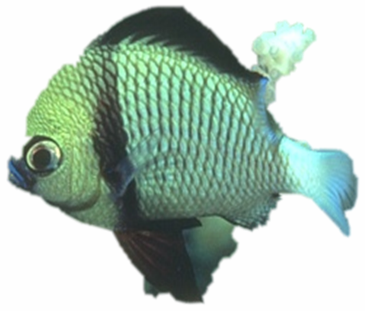 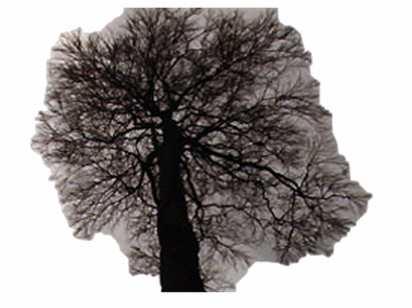 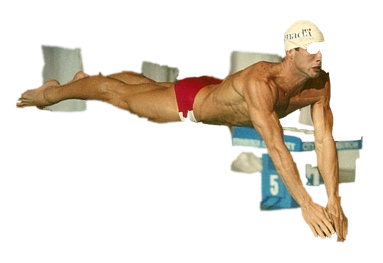 InitialResult
[Speaker Notes: You might wonder when does it fail. 4 cases. Low contrats – an edge not good visible]
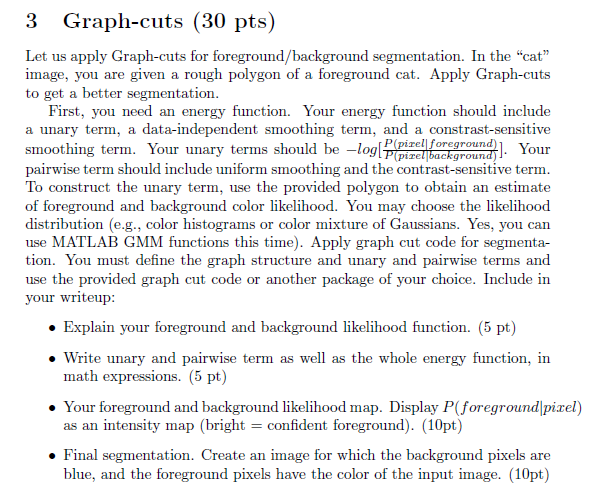 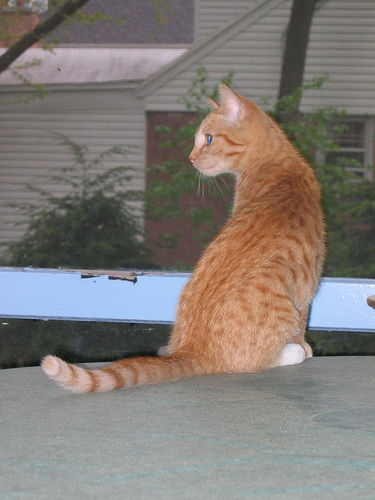 Notes
look at GraphCut.m in provided code (skip README) – if you have trouble using package get help from TA
Use poly2mask to convert the polygon to a foreground mask
Lazy Snapping (Li et al. SG 2004)
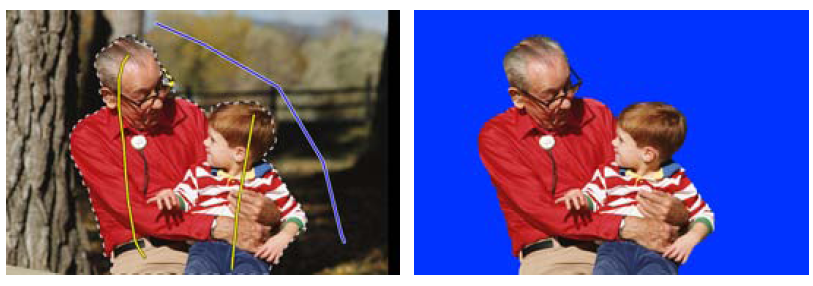 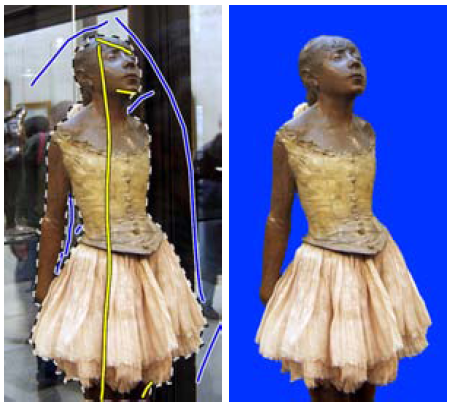 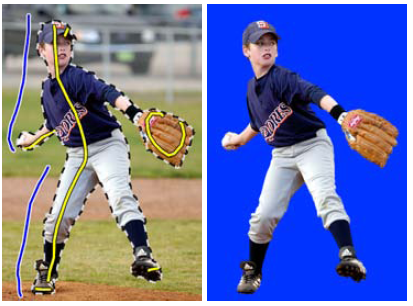 Graph cuts with multiple labels
Using graph cuts for recognition
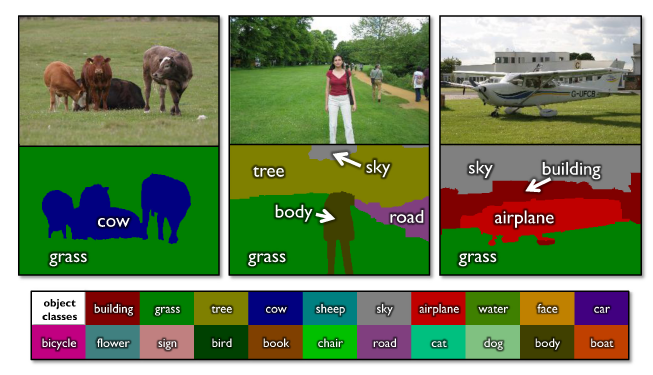 TextonBoost (Shotton et al. 2009 IJCV)
Using graph cuts for recognition
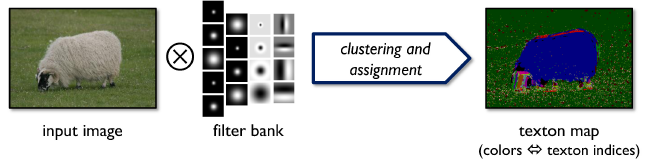 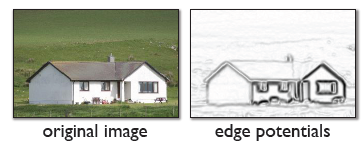 Unary Potentials
from classifier
(note: edge potentials are from input image also; this is illustration from paper)
Alpha Expansion Graph Cuts
TextonBoost (Shotton et al. 2009 IJCV)
Limitations of graph cuts
Associative: edge potentials penalize different labels



If not associative, can sometimes clip potentials

Graph cut algorithm applies to only 2-label problems
Multi-label extensions are not globally optimal (but still usually provide very good solutions)
Must satisfy
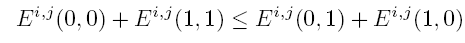 Graph cuts: Pros and Cons
Pros
Very fast inference
Can incorporate data likelihoods and priors
Applies to a wide range of problems (stereo, image labeling, recognition)
Cons
Not always applicable (associative only)
Need unary terms (not used for bottom-up segmentation, for example)
Use whenever applicable
More about MRFs/CRFs
Other common uses
Graph structure on regions
Encoding relations between multiple scene elements

Inference methods
Loopy BP or BP-TRW
Exact for tree-shaped structures
Approximate solutions for general graphs
More widely applicable and can produce marginals but often slower
Further reading and resources
Graph cuts
http://www.cs.cornell.edu/~rdz/graphcuts.html
Classic paper: What Energy Functions can be Minimized via Graph Cuts? (Kolmogorov and Zabih, ECCV '02/PAMI '04)

Belief propagation
	Yedidia, J.S.; Freeman, W.T.; Weiss, Y., "Understanding Belief Propagation and Its Generalizations”, Technical Report, 2001: http://www.merl.com/publications/TR2001-022/
Next section: Object Recognition
Face recognition
Image categorization and general classification methods
Object category detection
Tracking objects